VYSOKÁ ŠKOLA TECHNICKÁ A EKONOMICKÁ V ČESKÝCH BUDĚJOVICÍCH
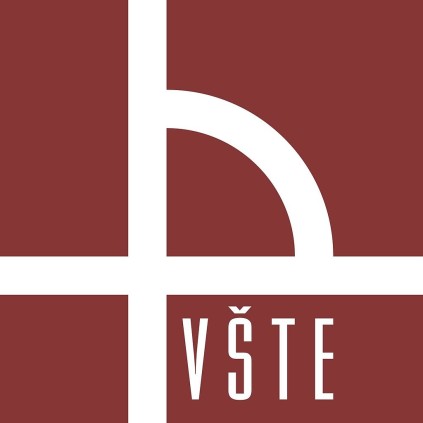 Analýza faktorů ovlivňující poptávku po dopravních službách
AUTOR:  PETRA PODLEŠÁKOVÁ
VEDOUCÍ PRÁCE: Ing. MARTINA HLATKÁ
OPONENT: Ing. PAVEL FÁBERA
Cílem práce je provést analýzu přepravených osob za jednotlivé tarifní skupiny u vybraného dopravce. Na základě provedené analýzy vyhodnotit poptávku vybraného dopravce.
Cíl práce
Získání, zpracování a vyhodnocení přepravních dat
Dotazníkové šetření
Metoda indukce a dedukce
Použité metody
Dosažené výsledky a přínos práce
Jaký vliv na frekvenci přepravených cestujících by mělo zrušení ministerských slev na dopravu? 
Snížení počtu cestujících až o 24 %
Snížení tržeb až o 17 %
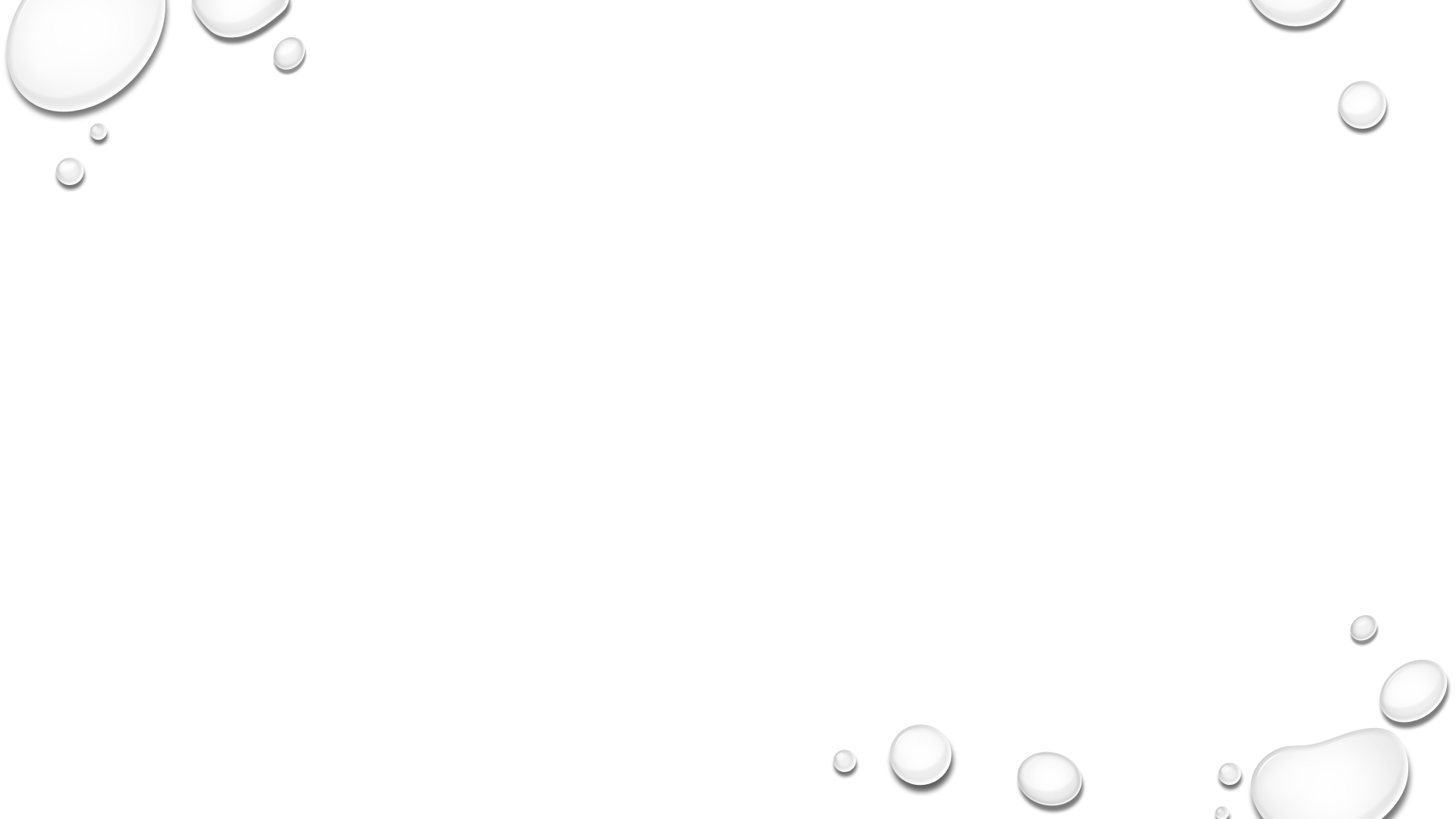 Dosažené výsledky a přínos práce
Jaké faktory jsou pro cestující při přepravě podstatné?
Dosažené výsledky a přínos práce
Je pro čtyřčlennou rodinu při přepravě z Českých Budějovic do Českého Krumlova výhodnější využití drážní, autobusové či automobilové dopravy?
návrhy opatření
Zachování ministerských slev na dopravu – zabránit snížení poptávky po veřejných dopravních službách
Udržet stoupající tendenci frekvence počtu přepravených cestujících
Minimalizace problému při přepravě
Sjednocení jízdního dokladu
Propagace e-shoupu – vytvoření mobilní aplikace
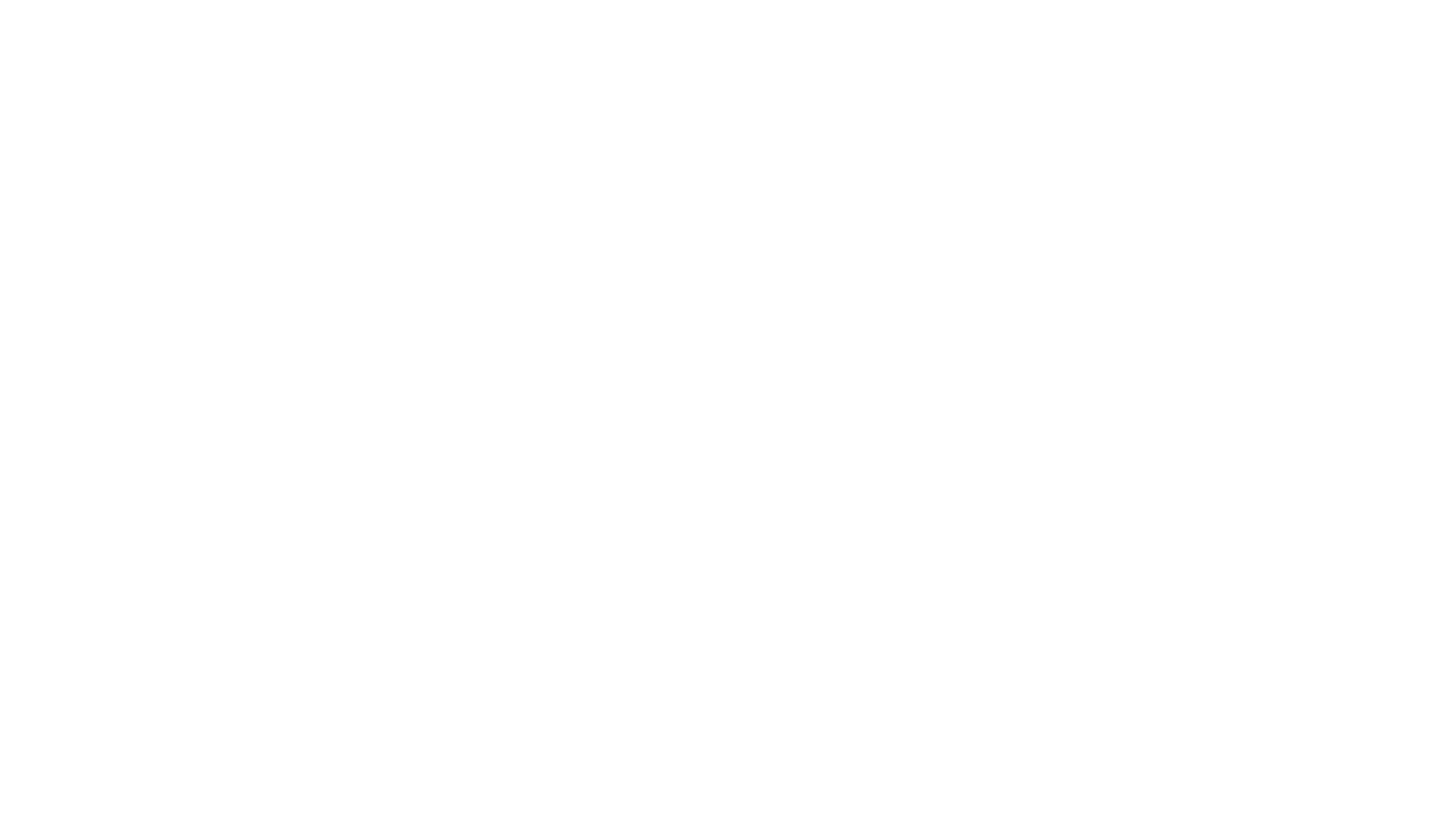 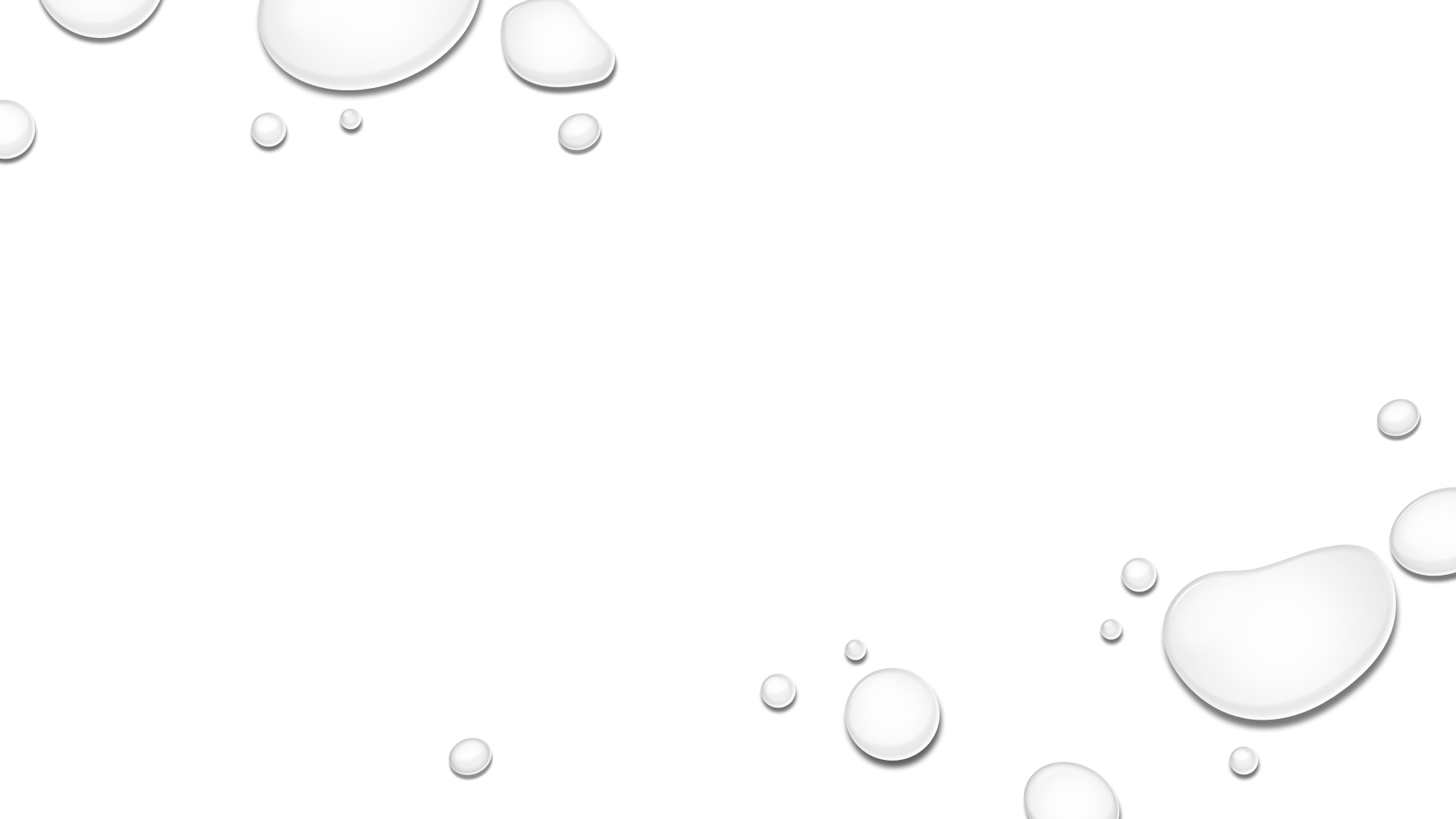 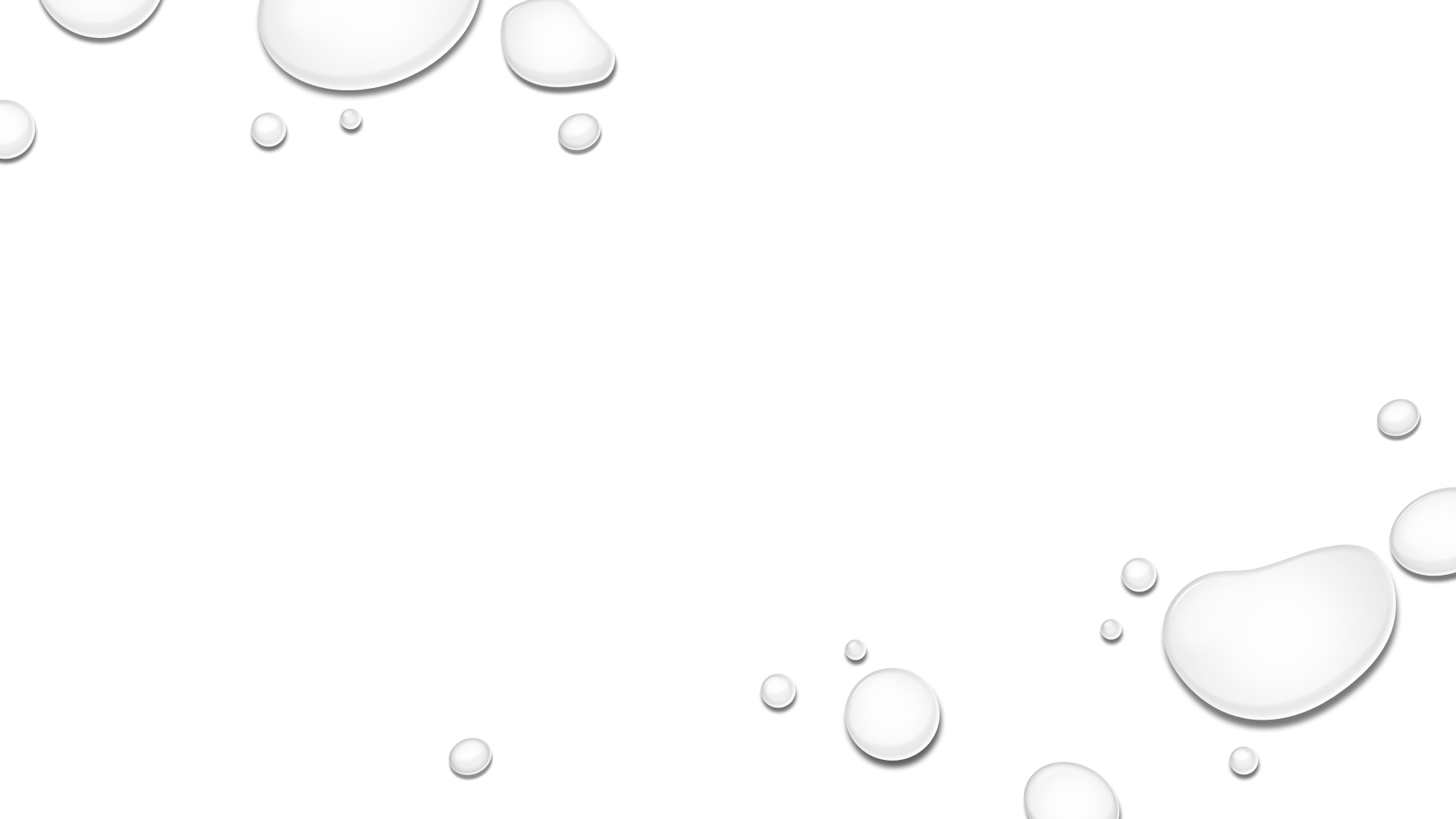 Děkuji za pozornost
Dojde na základě výsledků Vaší práce k nějakým změnám ve společnosti GW Train Regio a.s.?
Doplňující dotaz vedoucího práce
V práci uvádíte, že v případě zrušení stávajících slev dojte ke snížení zájmu ze strany cestujících o přepravní služby. Prakticky se tedy jedná o cenovou elasticitu poptávky. Můžete určit o jaký druh cenové elasticity se jedná a případně nastínit mechanismus výpočtu?
Doplňující dotaz oponenta